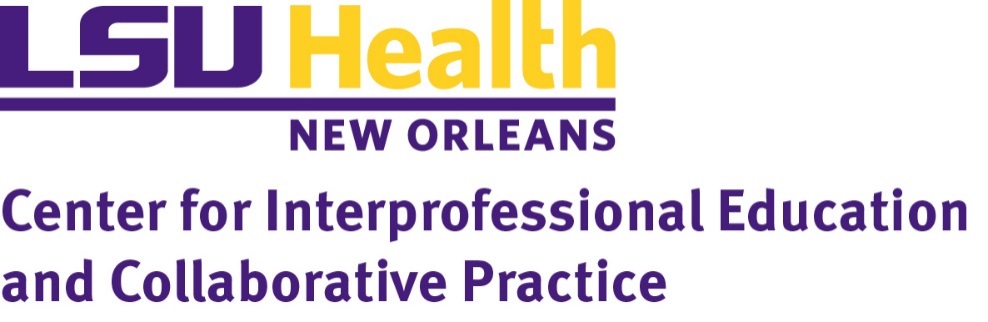 Interprofessional Student Alliance (IPSA)
Organizational Chart
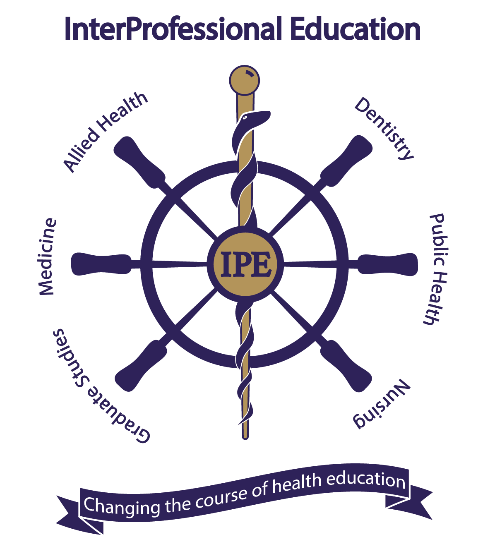 CIPECP Director
Tina Gunaldo
Interprofessional Student Alliance
CIPECP Coordinator
Mina Hogan
President: Nathan Sharfman
SOD    Marco Gargano (Finance and Grants)
SPH  Caitlin Sullivan (Awards)
SAH    Emily Jones (Workshops)
SOM    Kelly Chau (Senior Project Liaison)
SON    Vacant (Communication and Outreach)
SGS    Daniyell Thomason (Program Evaluation)
Sensory
Friendly
Activities
Students 
for
Sustainability
Sling 
Health
NOLA
Krewe
du Flu
NOWCS 
Outreach
NOARHP
Hotspotters
11/12/2021
1900 Gravier Street (SON/SAHP building), 6th floor, Room 627
504-568-4426; ipsa@lsuhsc.edu